IOC Observation and Services SectionGlobal Ocean Observing System (GOOS) Update
Dr Joanna Post
IOC/GOOS
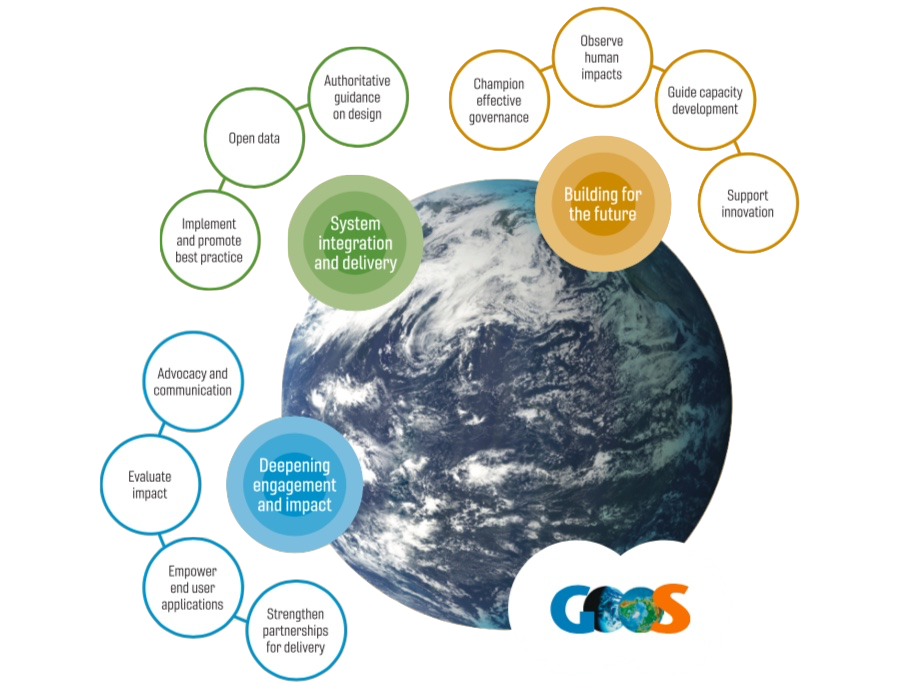 GOOS 2030 Strategy
Vision
A truly global ocean observing system that delivers the essential information needed for our sustainable development, safety, wellbeing and prosperity
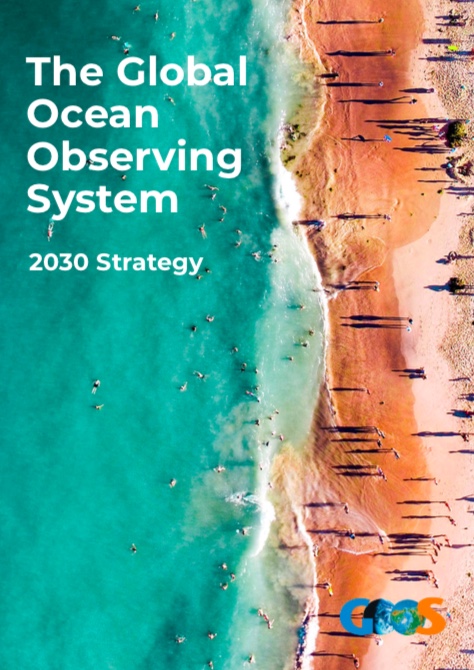 Mission
To lead the ocean observing community and create the partnerships to grow an integrated, responsive and sustained observing system
Delivery across 3 target application areas
Forecasting
Climate
Ocean health
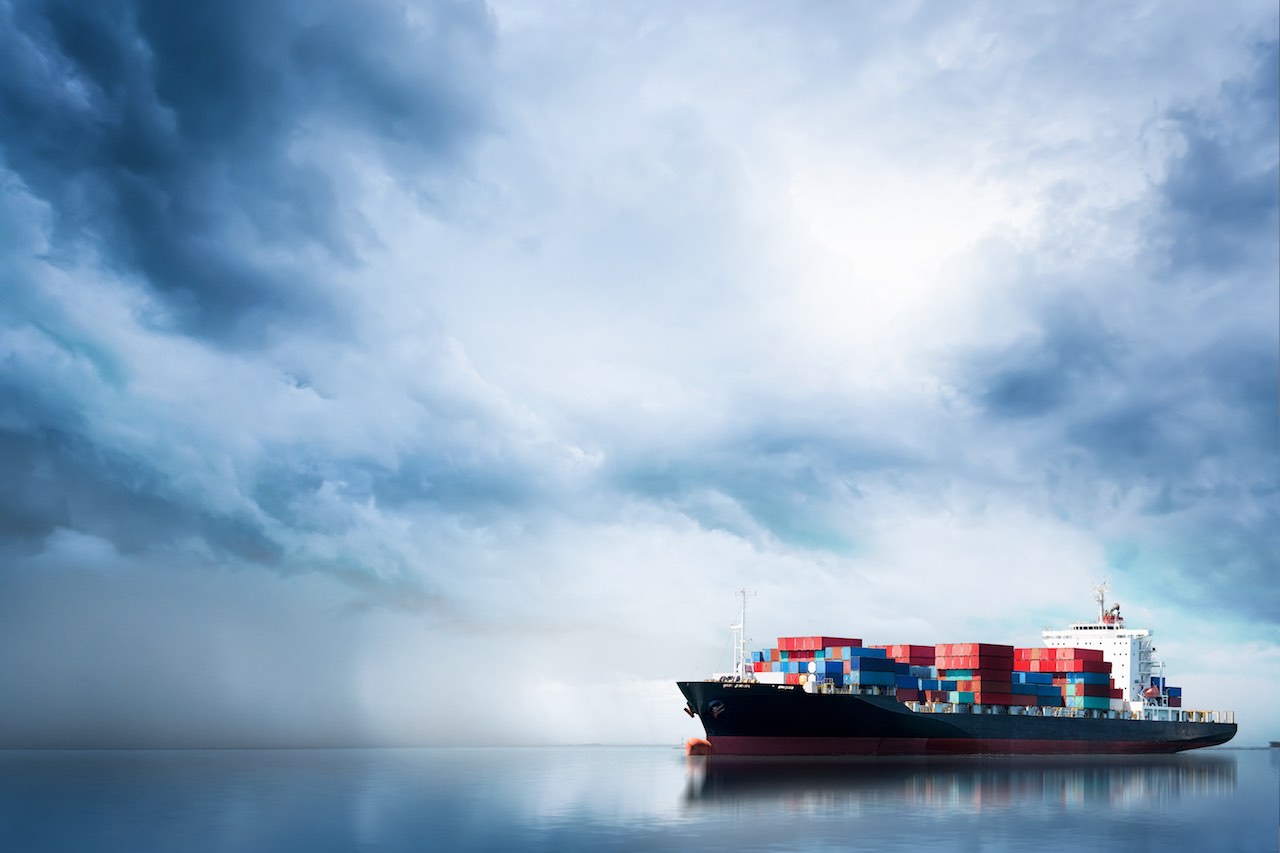 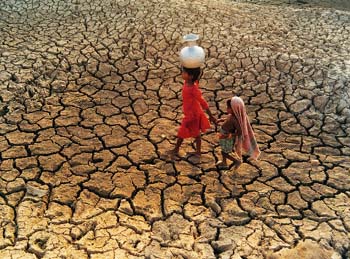 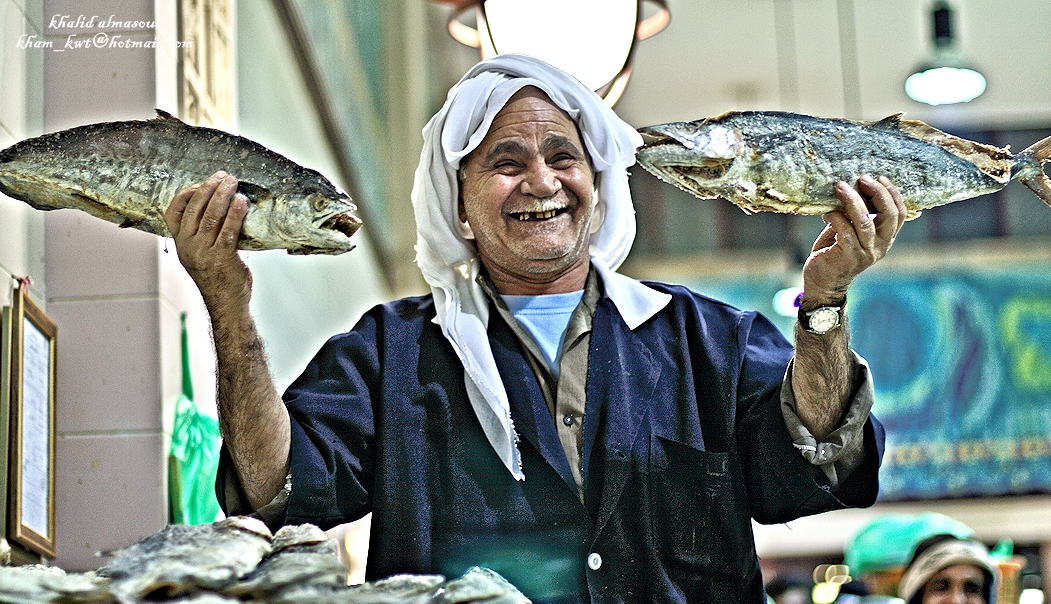 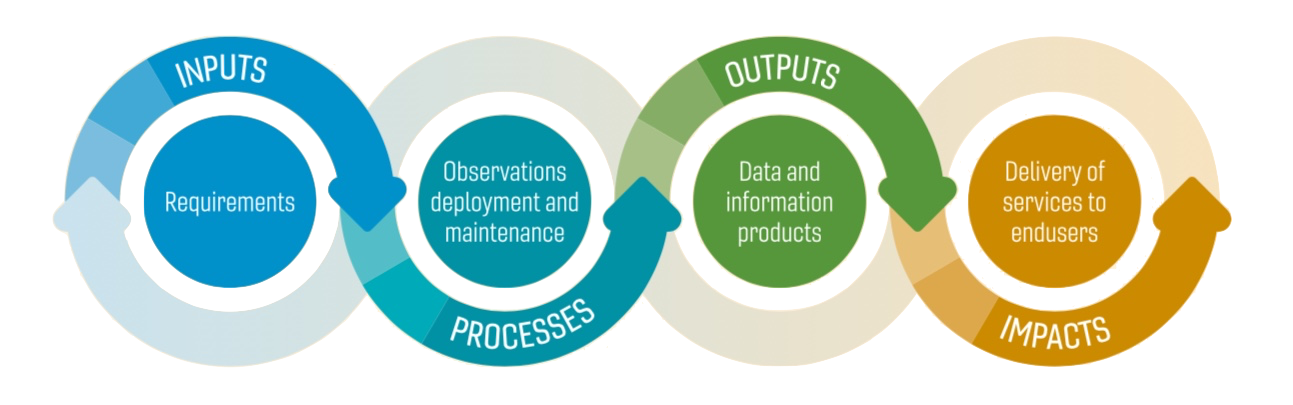 mitigation and adaptation, seasonal forecasts
supporting the marine economy and reducing risk
sustainability of ocean ecosystem services
[Speaker Notes: The system was developed to support climate science and to be the observational backbone for forecasting systems 
Now focused on 3 delivery areas; Ocean Health, Climate and Operational Services]
Member States | Users | Beneficiaries
Partners
IODE GCOS POGO GOA-ON GEO
DCO | Decade Programmes (3 GOOS-led + 8 Others) + 91 ProjectsGOOS Projects: TPOS | DOOS | OBPSDialogues with Industry
OceanOPSCoordination of information and metadata
Expert Team on Operational Ocean Forecast Systems (ETOOFS)
Bio-Eco data portal
Co-Design  Capacity Development
Modelling & Data
Data
Funding
“Ocean SOFF”
Observations Coordination Group (OCG)
13 GOOS Networks
+Emerging networks
16 GOOS Regional Alliances (GRAs)
76 National Focal Points (NFPs)
Observing coordination
WMO 
RRR | WIGOS |GBONGCOS
3 Expert Panels Physics and Climate (OOPC) |Biogeochemisty (BGC) | Biology and Ecosystems (BioEco)
Requirements
GOOS Management Team
Advocacy | Communication | Collaboration | Monitoring | Resource mobilization |  Reporting | Ocean Observations Report Card
GOOS Steering Committee
UNESCO – IOC     |     WMO     |     UNEP     |     ISC
Sponsors
4
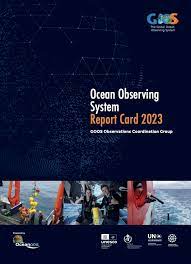 In-situ observing system status
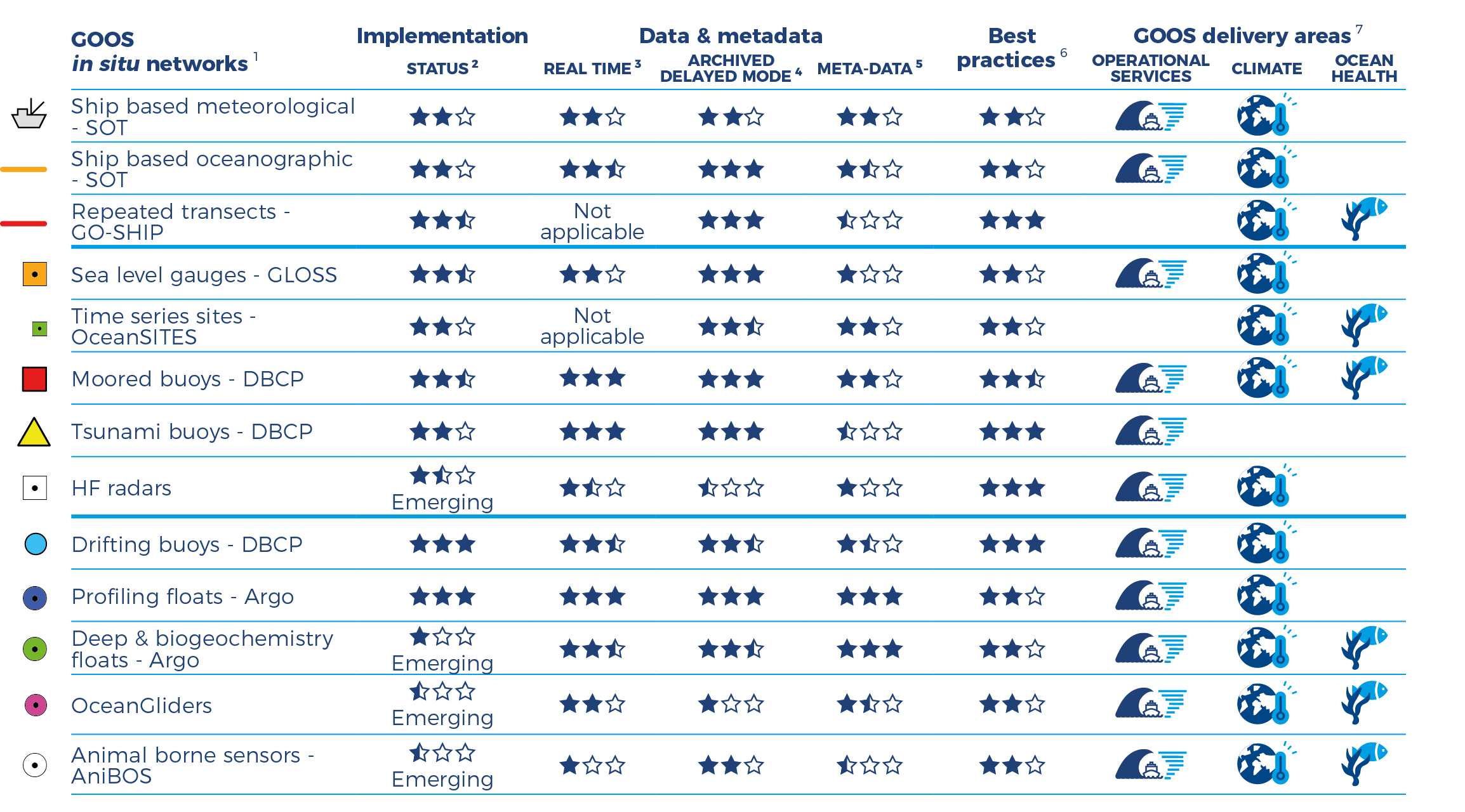 Status: status of the implementation compared to the community widely adopted target when it exists; network  self-assessed status when target doesn’t exist.
Real time: data freely available, without any restriction, on Global Telecommunication System of WMO and internet.
Archived delayed mode: data of the highest quality available for scientific analysis (e.g. climate studies) 
Metadata: information required by OceanOPS 
Best Practices: community reviewed and easily accessible documentation encompassing the observations lifecycle
Progress 2023
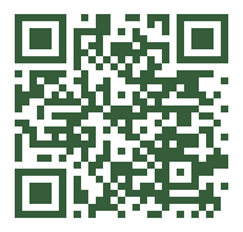 6
Cross-Network Data Implementation Strategy (GOOS-295)
OCG Data Vision
To provide integrated, interoperable, and FAIR-compliant access to the OCG Data System (encompassing data and metadata activities of the OCG networks, DACs, GDACs, OceanOPS and designated approved data access points) for international stakeholders, and to continue to improve access through innovation and stakeholder dialogue while engaging both with the OCG and international ocean data communities.
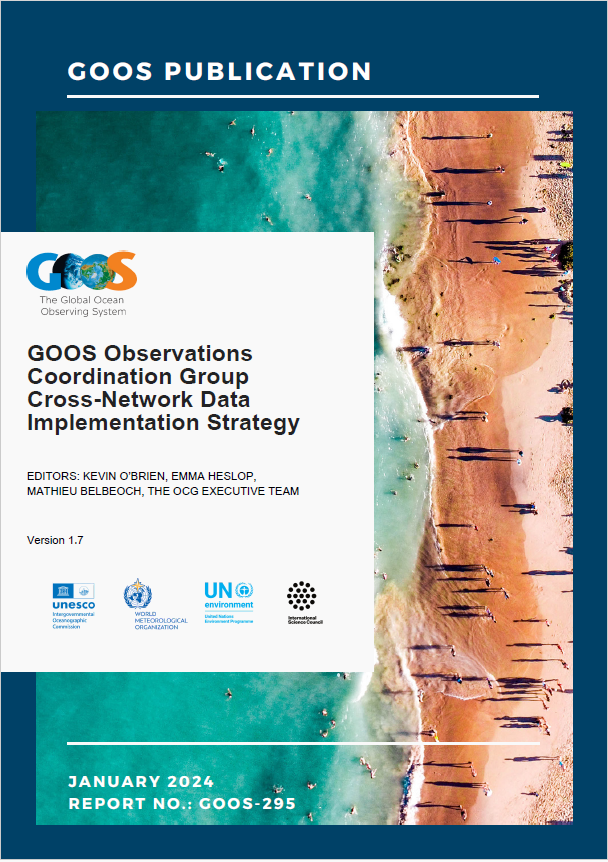 OCG Roundtable to mainly address the OceanOPS issues (online, 90 min, end of Feb/ early March 2024, TBC)
OCG-15 (13-17 May 2024, Victoria, British Columbia, Canada, hybrid) 
CIOOS workshop (indigenous + Coastal Ocean)  -- 14 May 2024 morning
Requirement implementations workshop --  14 May 2024 afternoon
Task Team on OCG Network Metrics workshop (TBC) -- 14 May 2024 afternoon
Upcoming OCG meetings
7
[Speaker Notes: OCG Data Goals
Enhance FAIR compliance of metadata, data and data services across all OCG networks
Provide access to data endpoints (ie, global repositories) for each OCG network which can be federated through common middleware (such as ERDDAP)
Ensure high quality data are available in near real time from the GTS and/or other data access services
Ensure high quality data/metadata are discoverable and harvestable
Ensure high quality data/metadata are available through identified global repositories
Ensure data are fully documented and required metadata is available through OceanOPS
Ensure data/metadata are properly archived and citable to maximize reuse
Next Steps
Adopt the Cross-Network Data Implementation Strategy
Work with Networks/Programs to identify specific areas of needed assistance
OCG Data and OceanOPS to work with Networks/Programs individually to:
Integrate ERDDAP services
Develop machine-to-machine processes for metadata exchange
Build Federated OCG ERDDAP system from distributed data (ERDDAP) endpoints
Better connection to GOOS RAs – Develop Cross-GOOS data team?]
GOOS BioEco Portal: https://bioeco.goosocean.org/
Provides open access metadata and information on global ocean observations and monitoring programs involving biological and ecosystem EOVs
Currently holds metadata of 638 globally distributed active monitoring programs
Integration of EOV sub-variables and EBVs is in development
GOOS anticipates that the portal will be fully operational by 2025, contingent on resources to be in place.
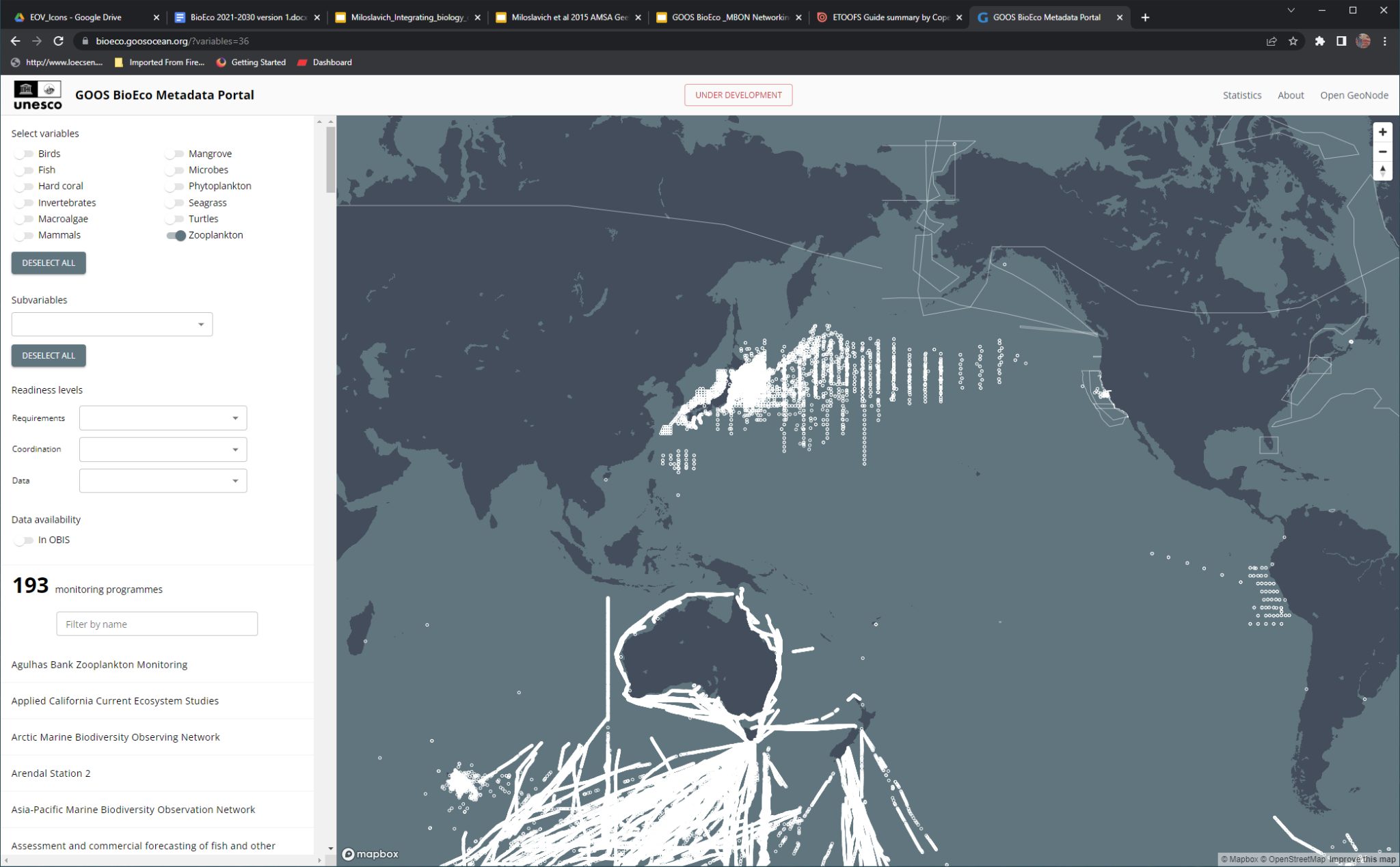 Resources needed for
Continuous technical and content maintenance, bug fixing, helpdesk and community support
Creation of an automated flow of metadata from ocean observing programmes to the portal (via ODIS)
Development of connector and harvest routine between ODIS / Ocean InfoHub and the GOOS BioEco Portal
EU BioEcoOCean: part-time person to provide helpdesk and community support
EU MarcoBolo: part-time person to connect BioEco portal to ODIS
Need extra resources for technical maintenance and IT development
Conclusion BioEco Portal
We need funds for technical maintenance of the portal. A technical work plan needs to be developed jointly between OBIS, ODIS and OceanOPS. Online meeting is planned for end of Feb/March 2024.

We need funds for a joint IODE/OBIS+ODIS-GOOS/OCG-OceanOPS strategic in-person meeting.
Regional Alliance & National Focal Points
GRA in process
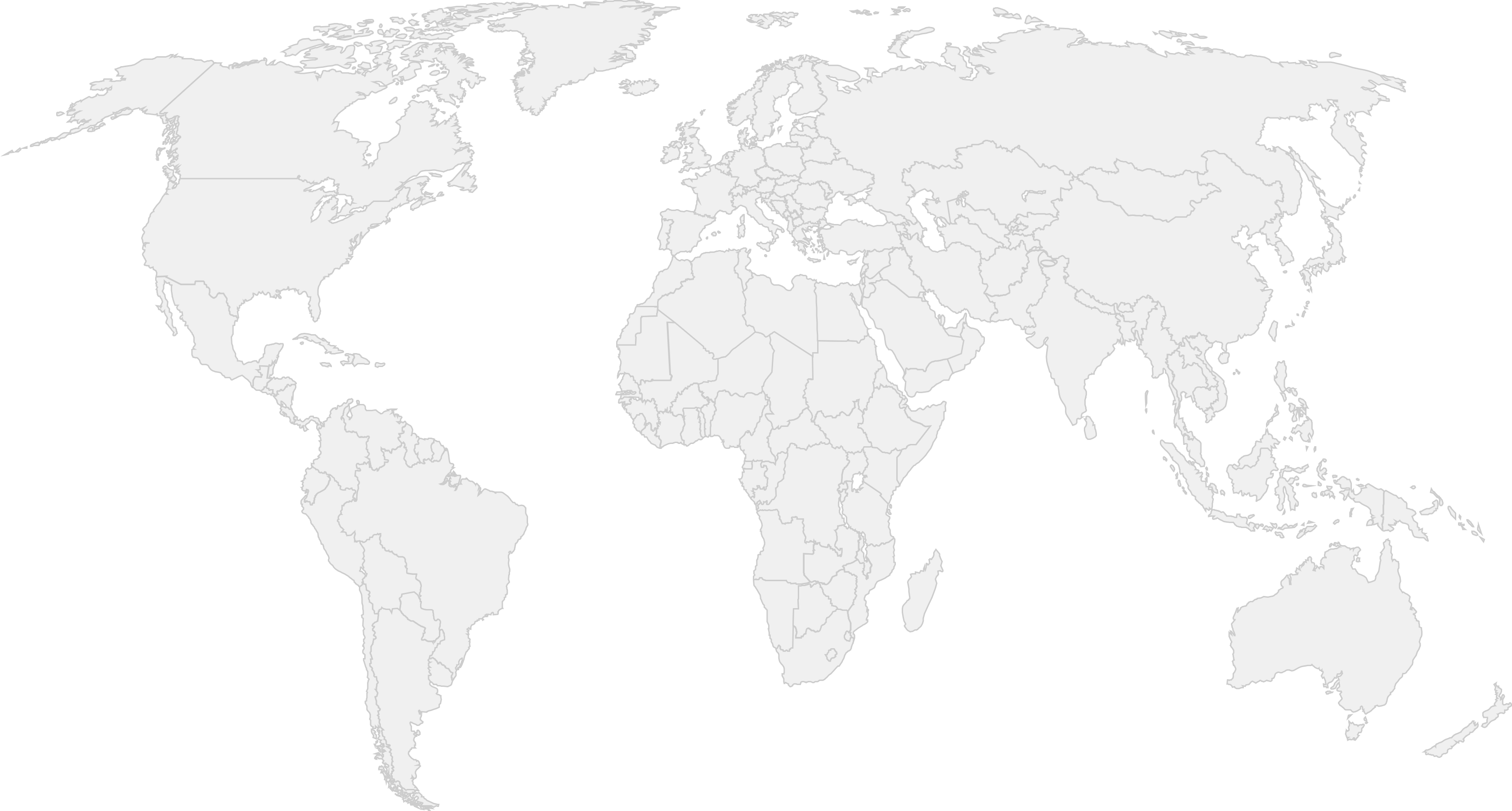 SAON
New
EuroGOOS
CIOOS
NEARGOOS
Black Sea GOOS
US IOOS
MONGOOS
Reenergized engagement
IOCARIBE-GOOS
75 GOOS National Focal Points
SEAGOOS
GOOS-Africa
PI-GOOS
IOGOOS
OCEANTLAN
GRASP
IMOS
SAEON
Focused engagement
SOOS
[Speaker Notes: GOOS is a global network.

14 GOOS Regional Alliances – all very different in governance, scope and mandate – connected to 130 countries
Orange is in the network, Green is in dialogue
CIOOS: Canadian Integrated Ocean Observing System -  adopted recently!
PI-GOOS: New hosting Office at SPC (Pacific Community, Fiji)
IOCARIBE-GOOS: Special session at the IOCARIBE meeting 
GOOS Africa: Africa Roadmap Ocean Decade, new opportunities for support
Now have 76 GOOS NFPs – supported though the GOOS office. ToRs reviewed and adopted by SC in April.]
Global Ocean Observing System
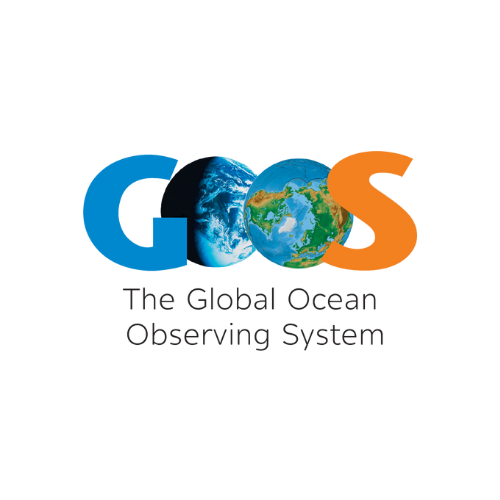 Ecosystem of providersObservation infrastructure
Beneficiaries of ocean information
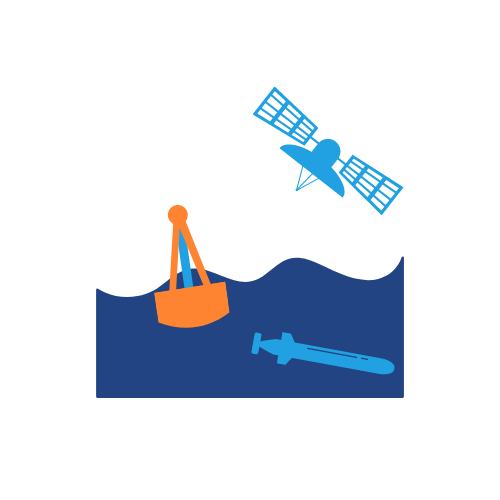 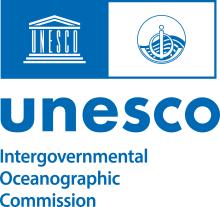 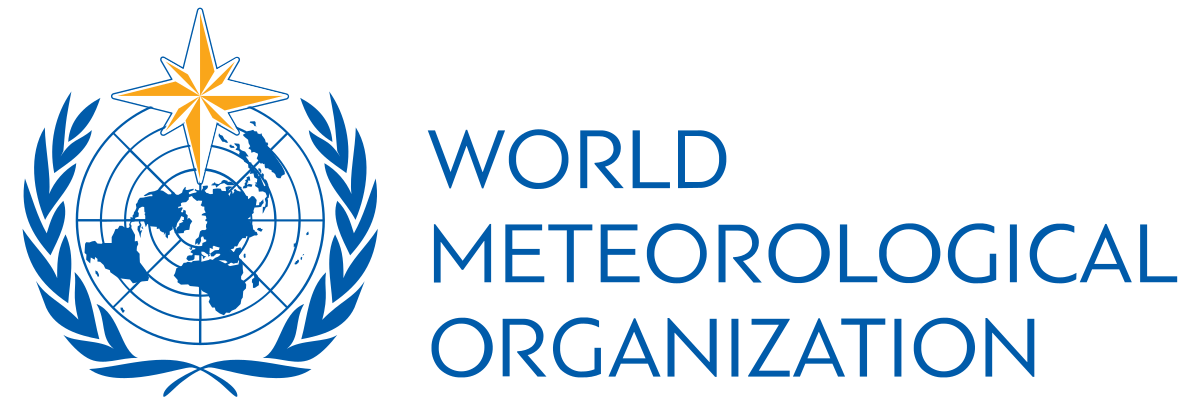 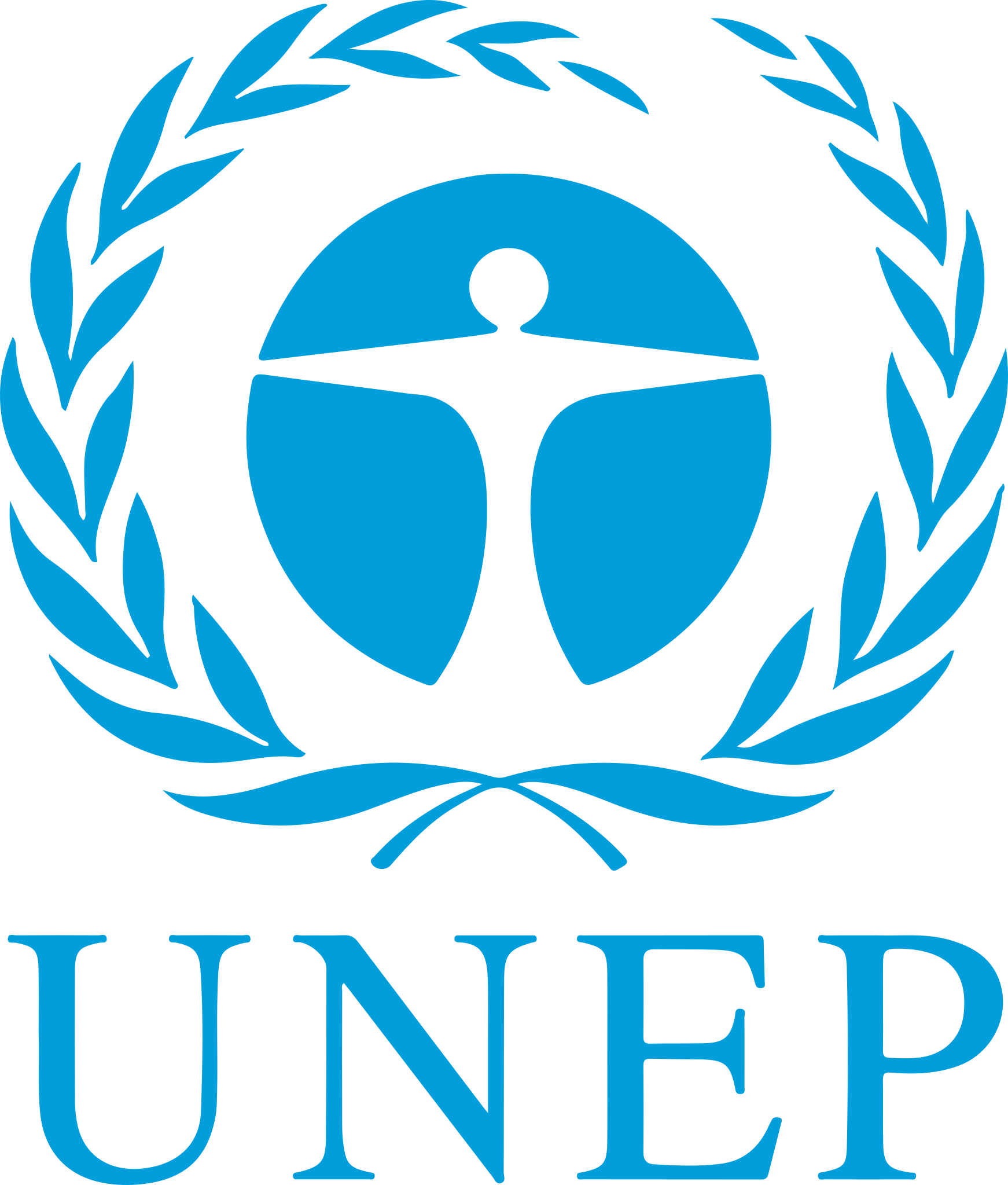 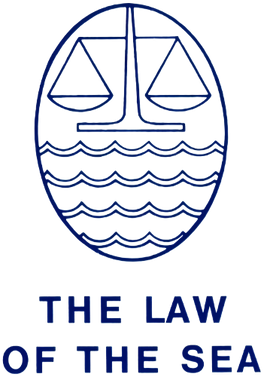 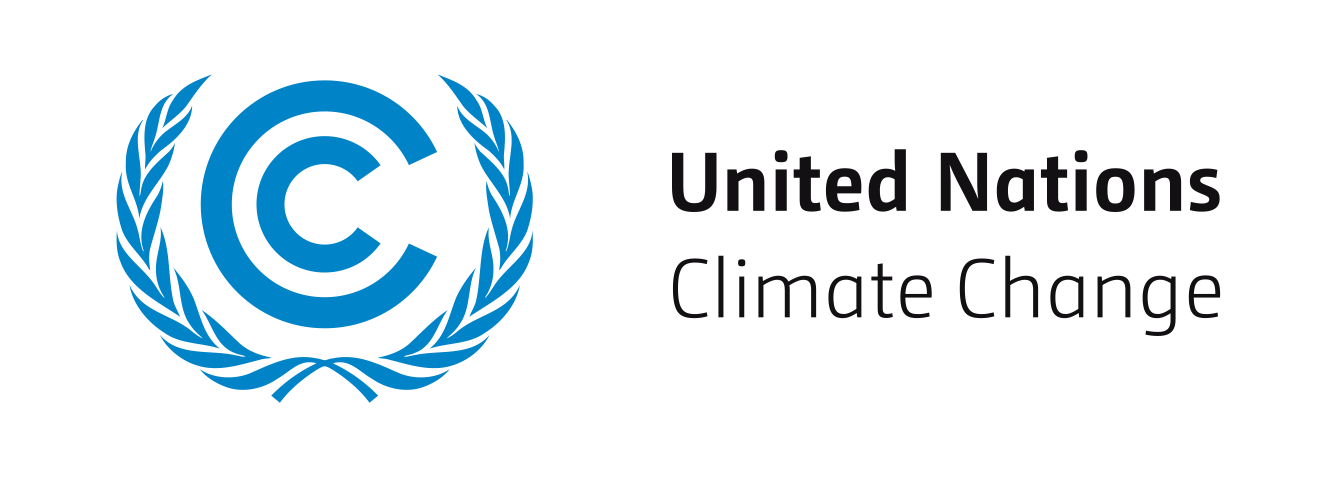 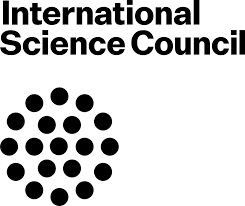 GOOS coordination office  and system
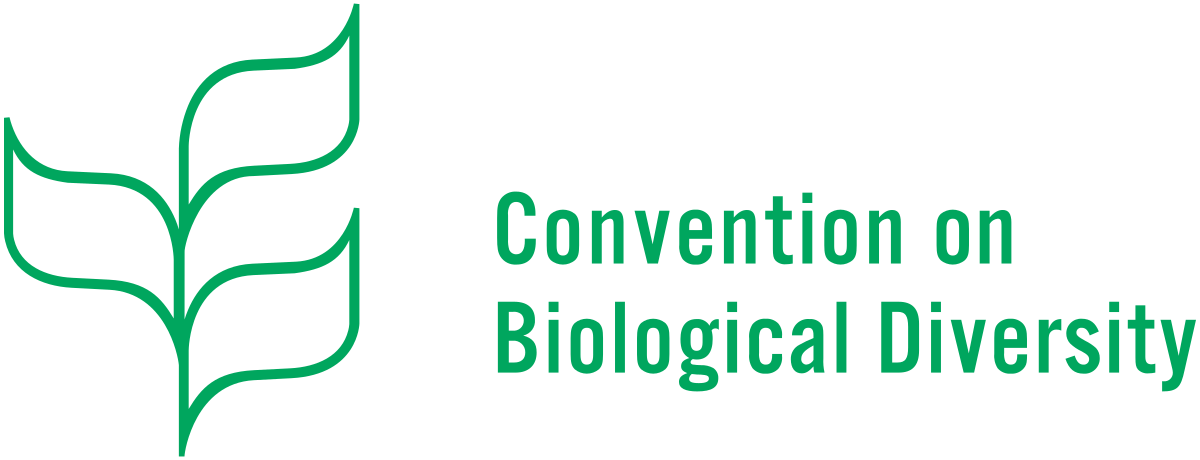 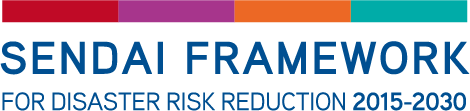 Ocean observing community, partners
Member States, Policy, Users, Investors, Research, Modellers, Services
Co-design
11
[Speaker Notes: GOOS structure and how we deliver 
Connecting and coordinating
ocean observing projects around the world
Facilitating collaboration
by bringing international experts together
Setting global standards
by developing frameworks and best practices
Empowering solutions
through improved models and predictions]
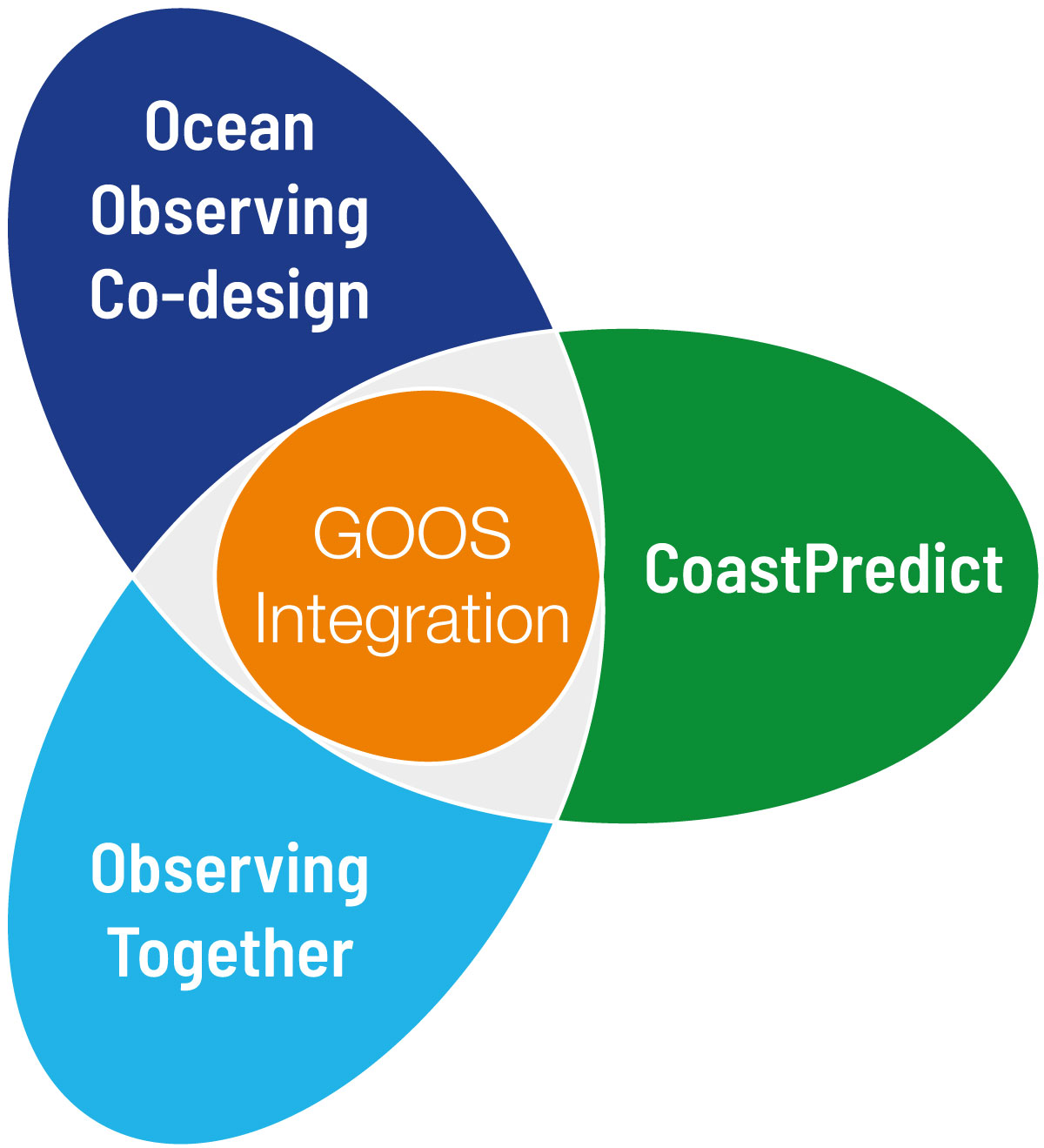 Strategic direction 2024 - 2025
Strengthen GOOS office support and system components
Respond to IOC Assembly mandates
including OONJ, JCB, GCOS, governance
Continue to strengthen relationship with sponsors and relevant organizations such as GEO, satellite community …
Respond to MLAs and other policy needs 
including UNFCCC, CBD, BBNJ
Evolve GOOS
Administer GOOS actions in the GCOS Implementation Plan
including implementation plan for ocean C
Build engagement and advocacy
including positioning IOC/GOOS as global voice on ocean observation needs in response to policy (e.g. 30x30, indicators, mCDR, new technologies etc)
Further develop regional coordination and build capacity at regional and national level
Synergize GOOS and UN Ocean Decade activities
We cannot act on what we do not measure
12
[Speaker Notes: Continue to build and strengthen GOOS system componentsincluding developing capacity for BioEco networks / communities


Implementation plans – c
GOOS is only one that has the global view
Lift the system

GOOS governance
- Report for EC58 (SWOT / Report against 9 recommendations / prorities) – end April
- What needs to be addressed by TT / consultant
- Sponsor engagement
- Hold IOC member states accountable for delivery
- Report to SC/Sponsors/Assembly
- changes to existing structure – need to invest more people…


Decision 
OONJ – invite those who havnt provided feedback to provide feedback – in order that the committee in its work has broadest input possible for its work
Governance
- support governance process]
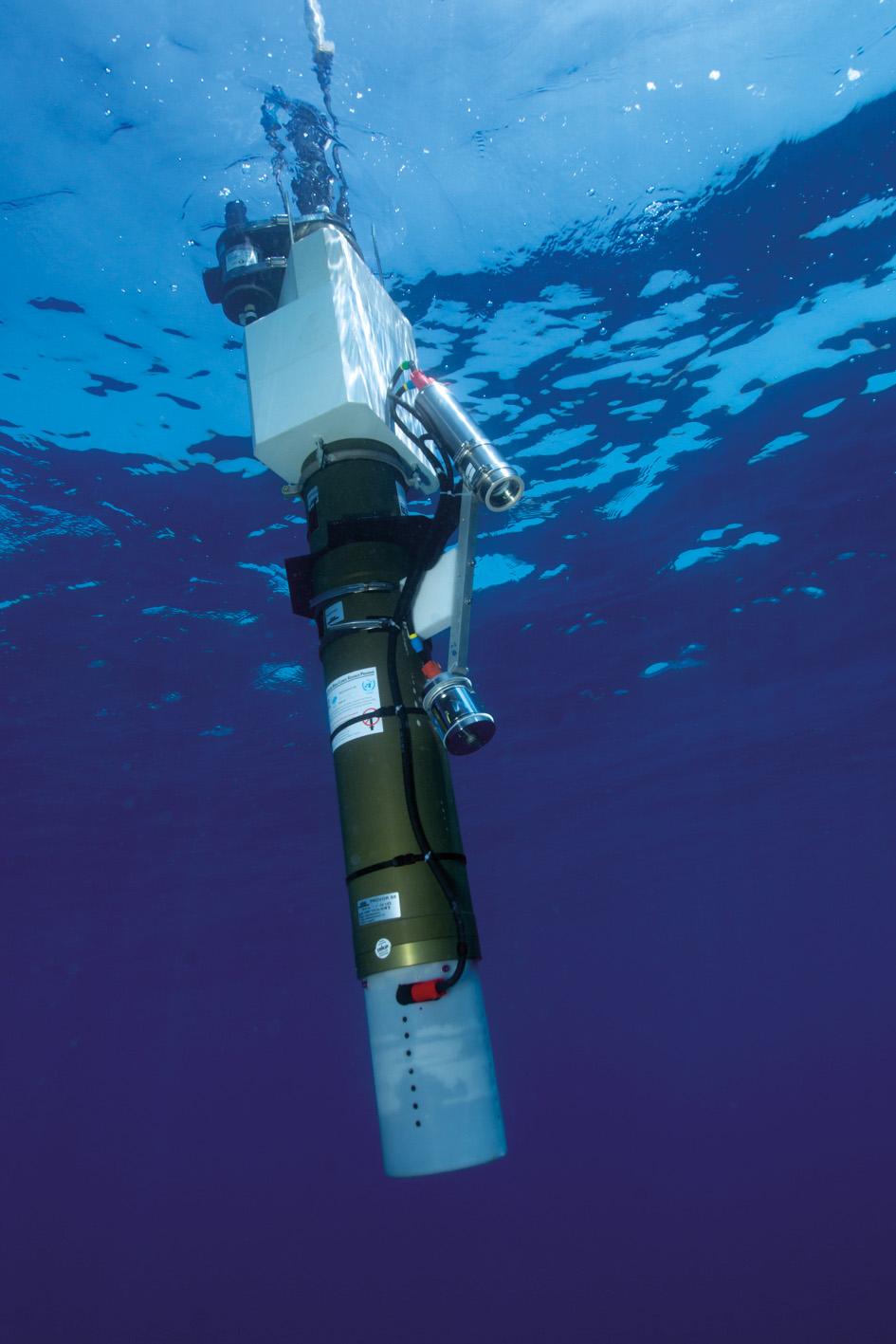 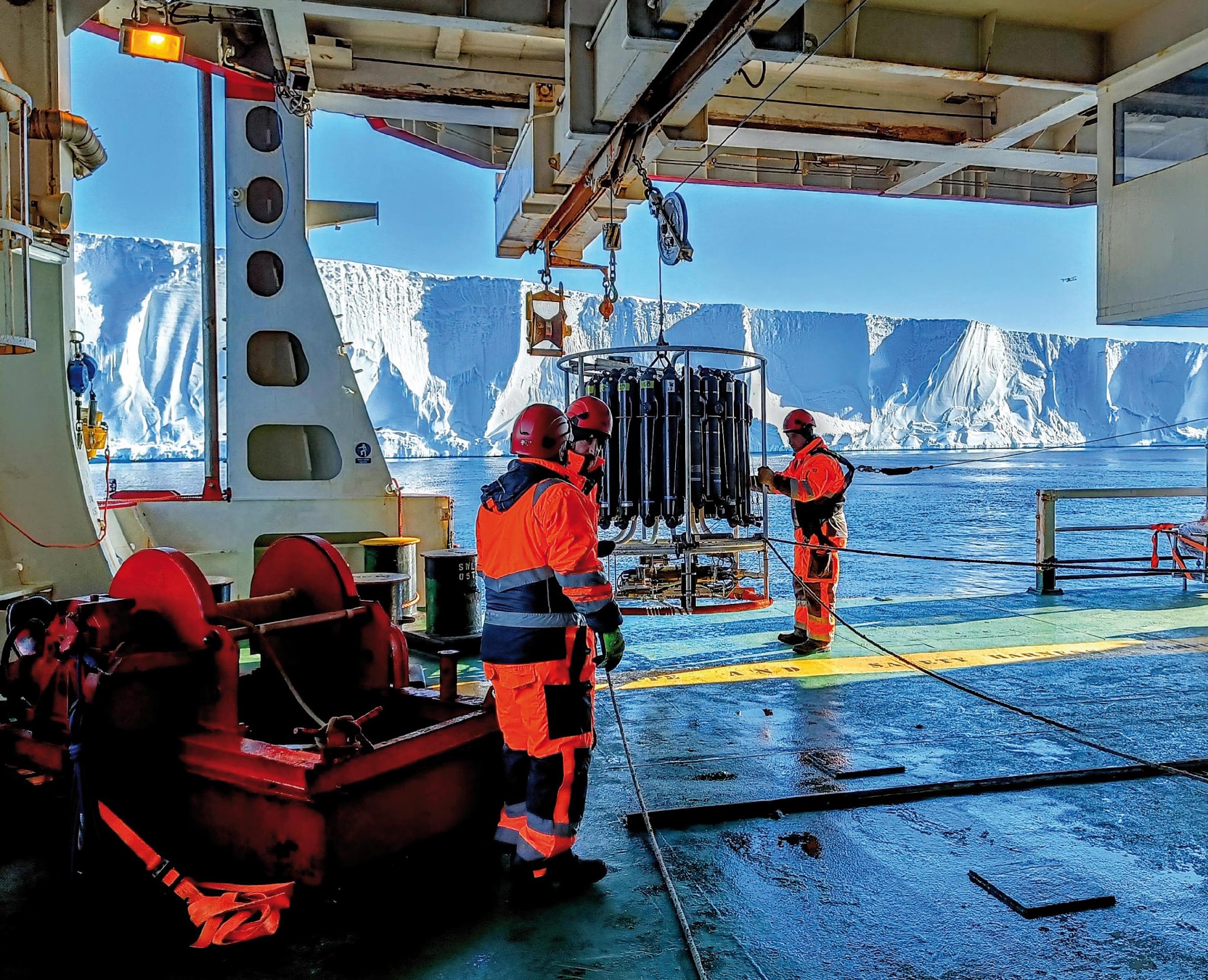 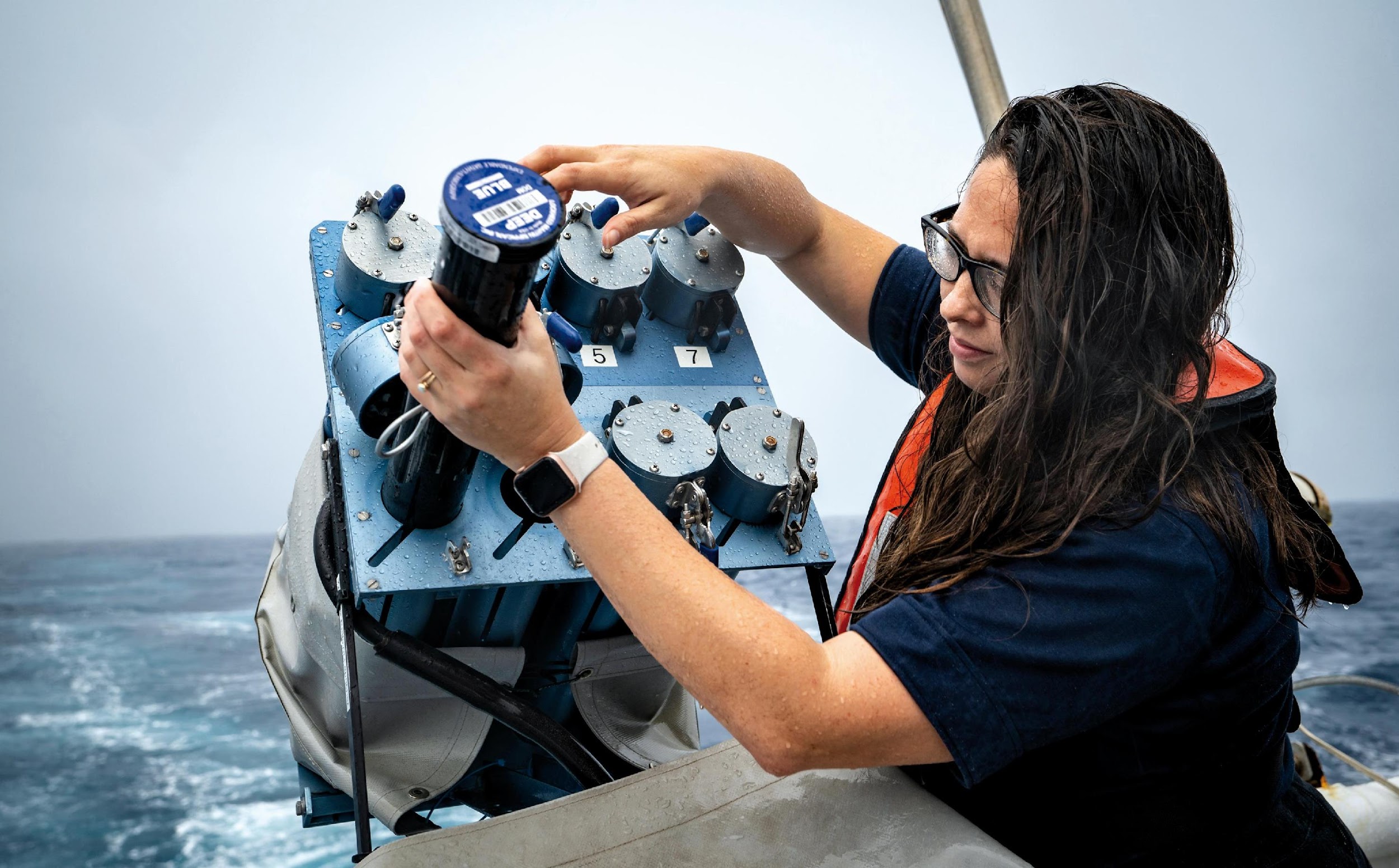 Thank you
goosocean.org
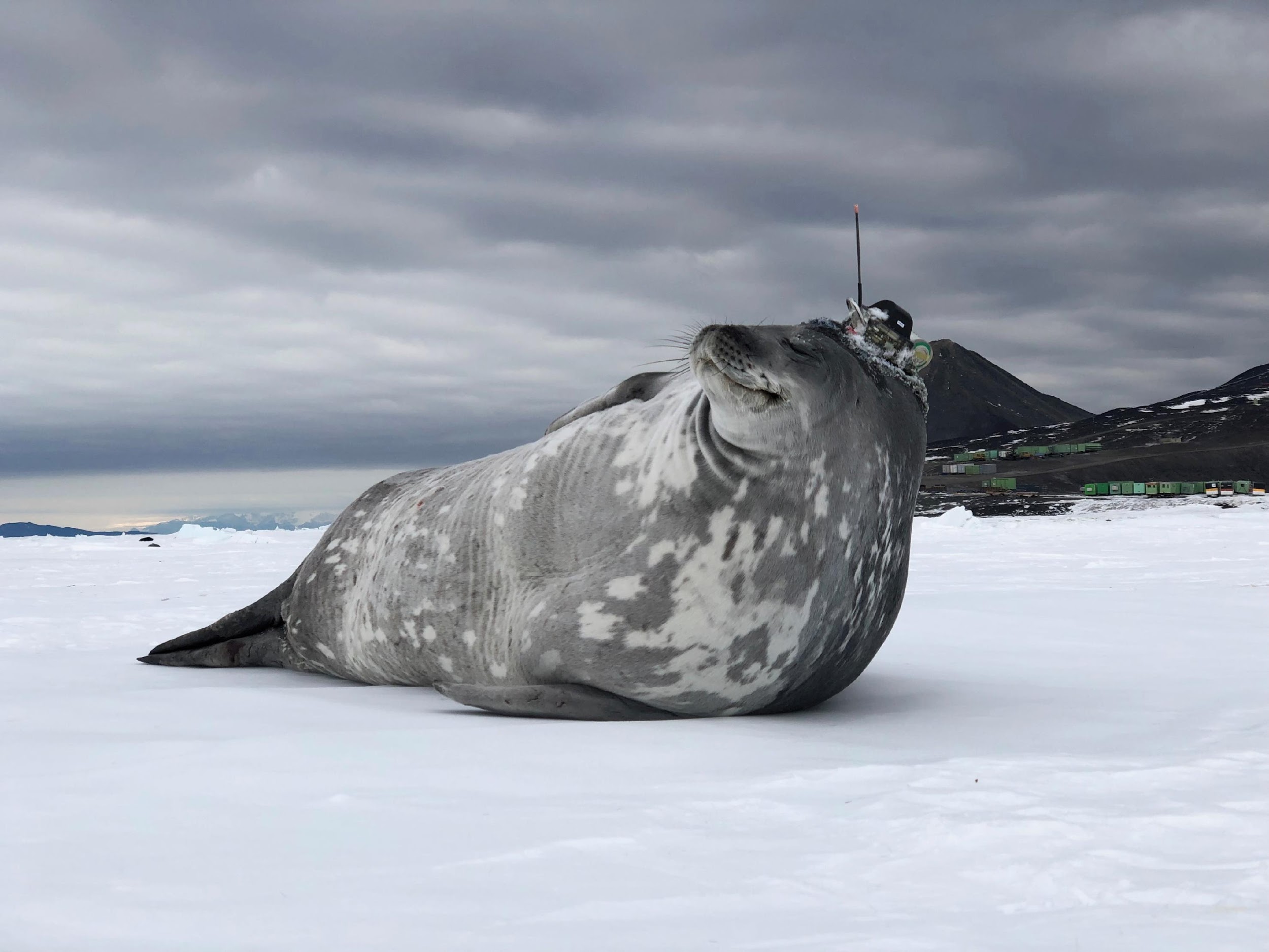